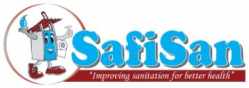 Upscaling Basic Sanitation for the Urban Poor(UBSUP)
Preparation of final design Technical DrawingsPlan View
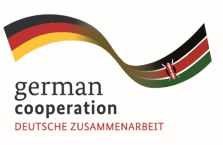 8/19/2017
1
Content
Questions you might to ask yourself:
What is the context of this session?
How do potential DTF layouts looks like?
What has to be considered during layout preparation?
8/19/2017
2
What is the context of this session?
The SafiSan Toolkit
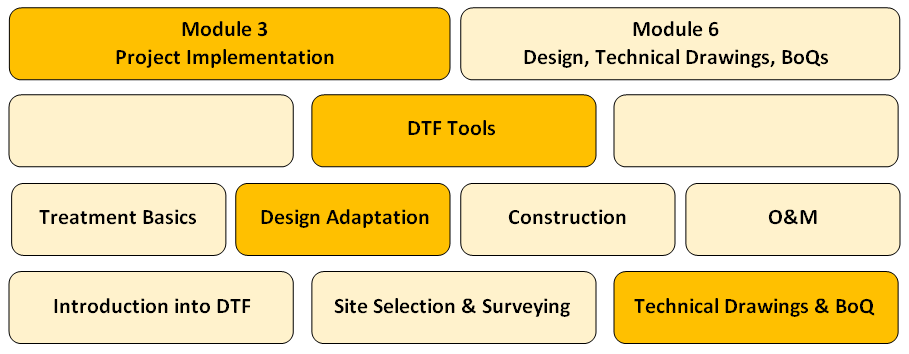 This session
8/19/2017
3
How do potential DTF layouts looks like?
VFCW
VFCW
SDRB
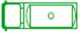 ABR
ST
CA
Storage
RB/BT
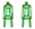 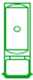 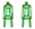 8/19/2017
4
How do potential DTF layouts looks like?
VFCW
VFCW
SDRB
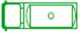 ABR
ST
CA
Storage
RB/BT
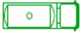 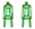 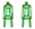 8/19/2017
5
How do potential DTF layouts looks like?
VFCW
VFCW
SDRB
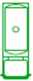 ABR
ST
CA
Storage
RB/BT
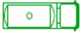 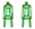 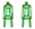 8/19/2017
6
How do potential DTF layouts looks like?
VFCW
VFCW
SDRB
ABR
ST
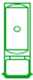 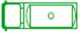 CA
Storage
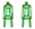 RB/BT
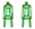 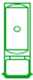 8/19/2017
7
Baseline data collection - Boundaries
Mark corners (e.g. with metal rods)
Ensure sufficient distance (riparian) to water bodies as per NEMA
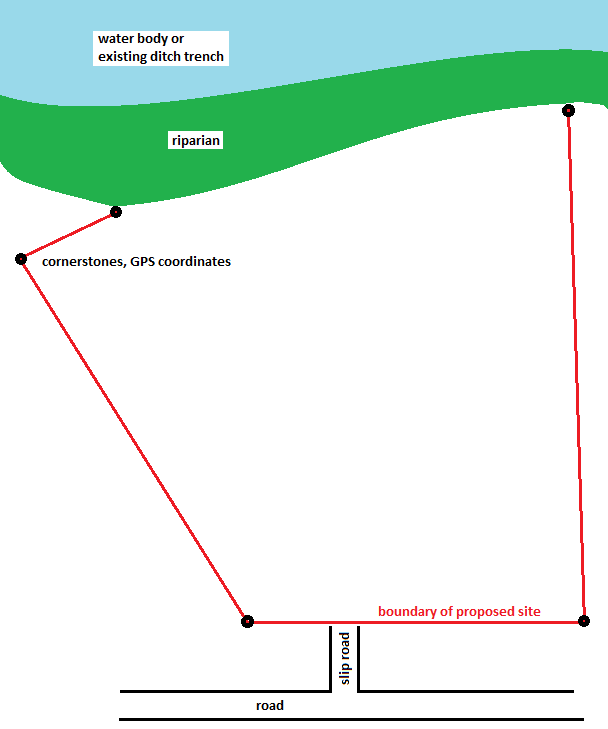 8/19/2017
8
Design - Boundaries
8/19/2017
9
Baseline data collection - Raster levelling
Take levels according to a fix raster (20-30 points) 

► To consider the existing ground level/ topography during the proper arrangement of the modules!
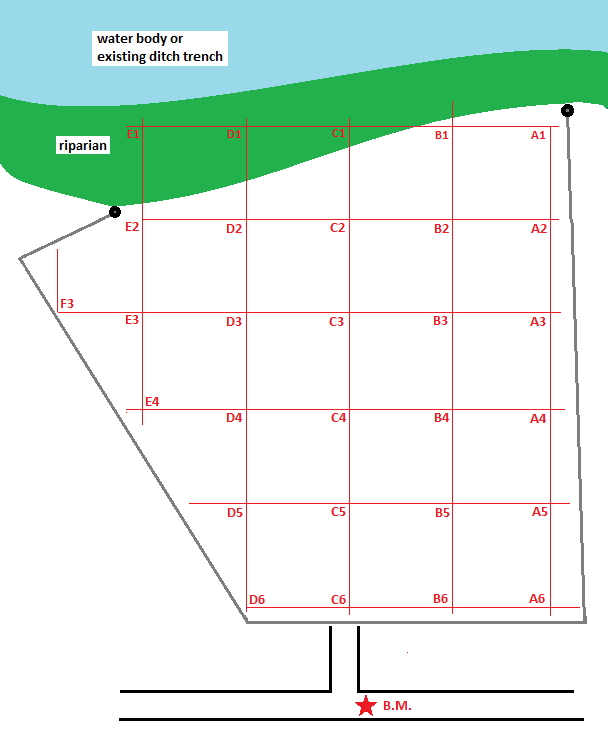 8/19/2017
10
Design – Raster Levelling
8/19/2017
11
Baseline data collection - Arrangement
Arrange all required modules in an operational manner
Consider space for manoeuvring of exhauster trucks
Consider access for exhauster trucks to ST and ABR for de-sludging
Consider access to all treatment modules for O&M
Ensure proper arrangement of pipes, bypass pipes and inspection boxes

► To determine in the BoQs the number of inspection/bypass chambers!
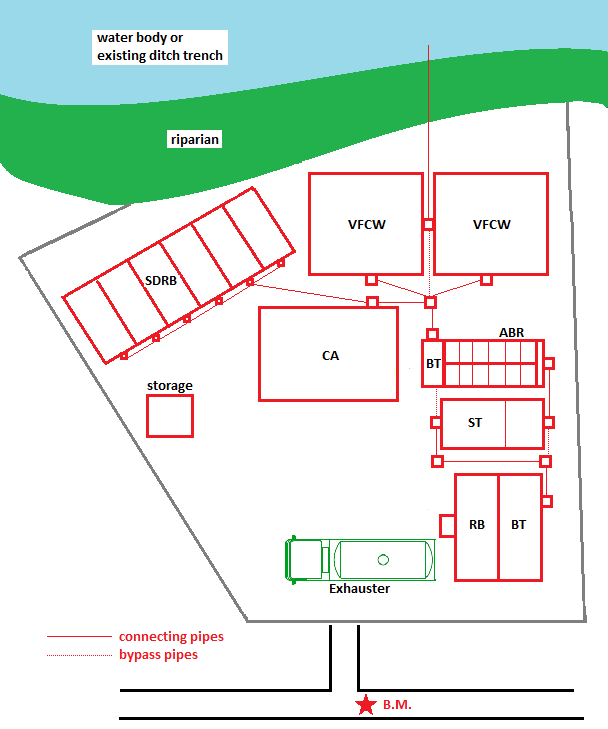 8/19/2017
12
Excursion: How are ST and ABR de-sludged?
To avoid a fixed pumping station (requires energy) exhauster trucks can be used to de-sludge the DTF modules
Exhausters pump sludge from bottom of ST and ABR (pump head approx. 3m)
Exhausters discharge sludge by gravity on top of SDRB (via hose)
	► SDRB surface must be constructed slightly lower than discharge valve of exhauster truck
	► SDRB outlet pipe must be constructed slightly higher than the inlet of the receiving treatment module (according to the DTF layout either the RB or ST or ABR or VFCW)
			► To be considered in preparation of cross-section
8/19/2017
13
Design - Arrangement
VFCW
VFCW
SDRB
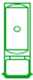 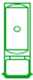 Operation

Regular Maintenance

Occasional Maintenance
ABR
ST
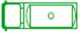 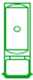 CA
Storage
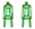 RB/BT
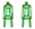 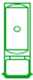 8/19/2017
14
Baseline data collection - Distances
Determine distances:
VFCW outlet to final discharge point
Outlet of ABR-BT  to VFCW
ST outlet to ABR inlet
Outlet of RB/BT to ST inlet
Drainage pipe from SDRB to ABR/VFCW
(Bypass pipes)
(Site boundaries)

► Required to determine in the BoQs the length of PVC pipes (connection & bypass)!
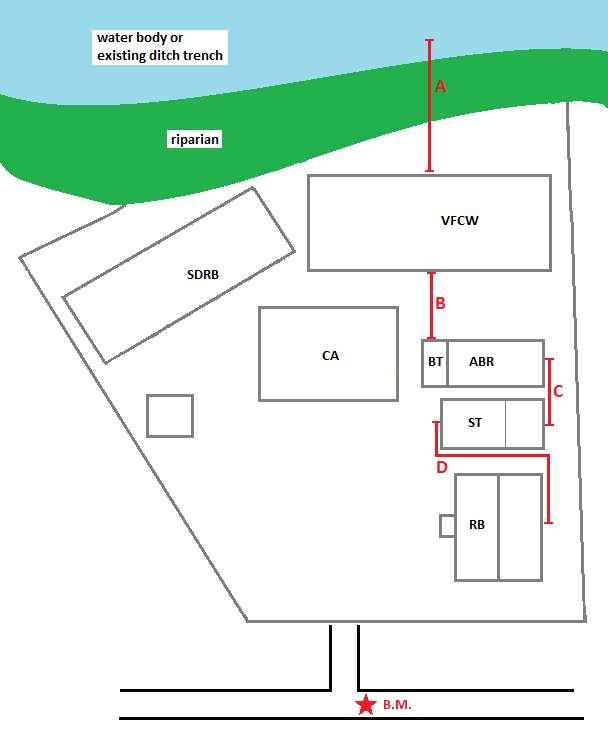 8/19/2017
15
Design – Distances
A
VFCW
VFCW
SDRB
Examples:
A: 40m
B: 7m
C: 9m
D: 4m
E: 4m
B
E
ABR
ST
C
CA
Storage
RB/BT
D
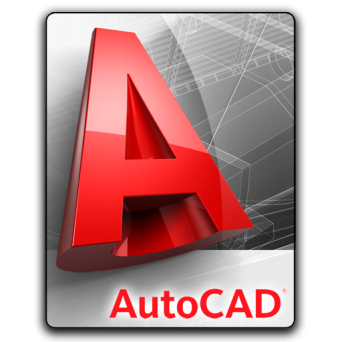 8/19/2017
16
Do you have any questions, remarks or suggestions?
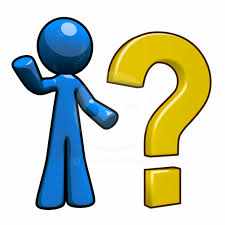 8/19/2017
17